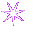 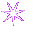 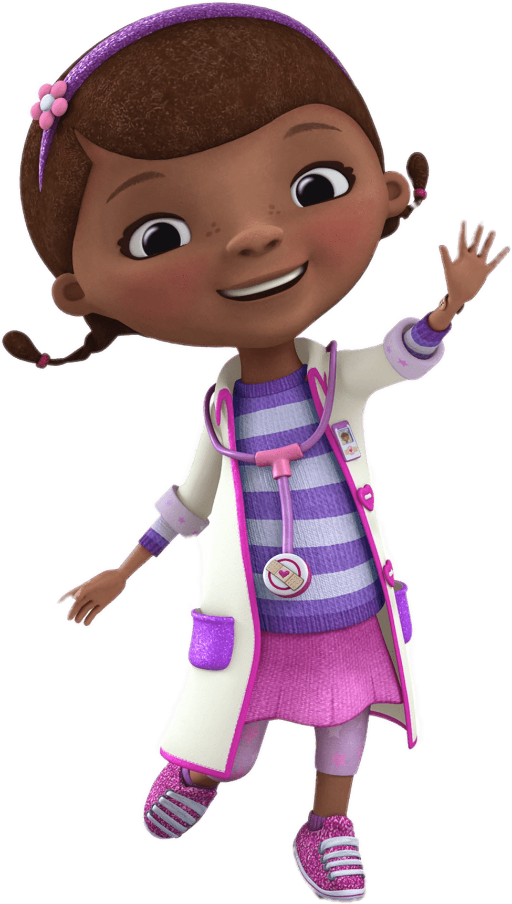 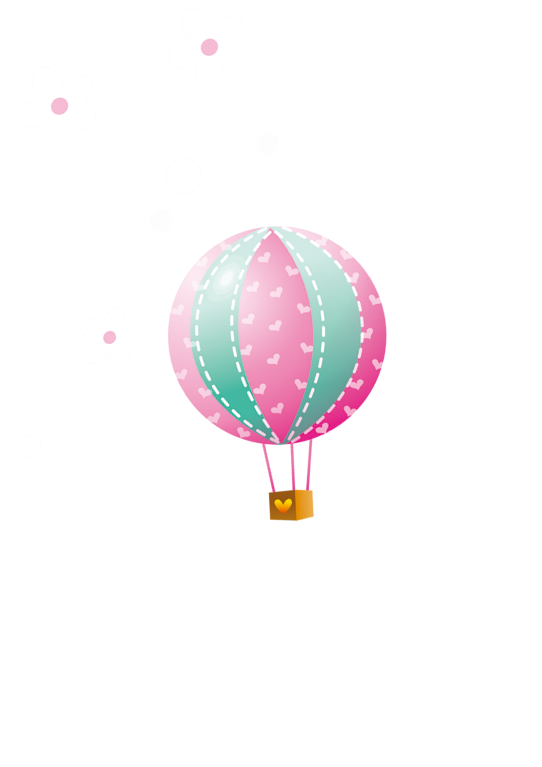 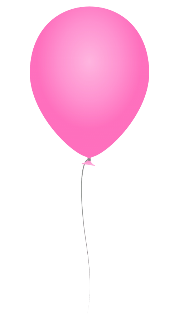 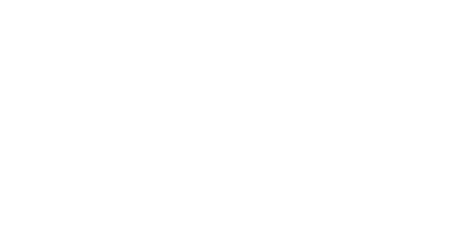 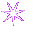 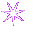 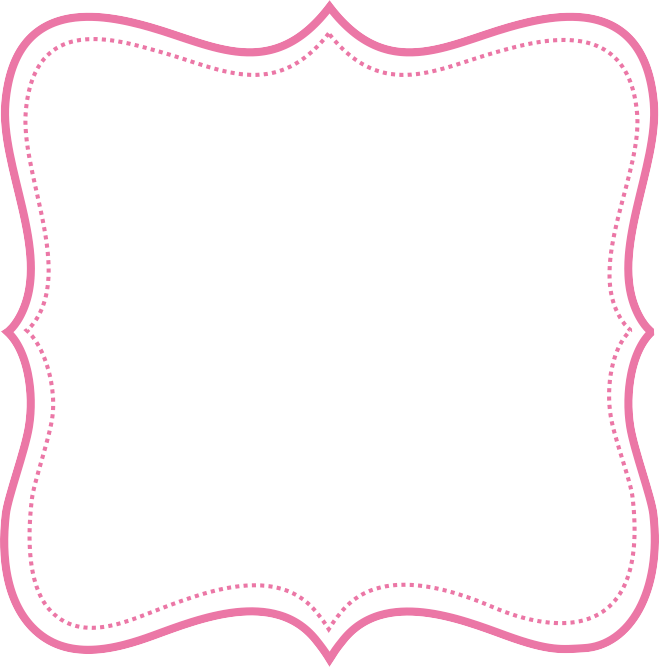 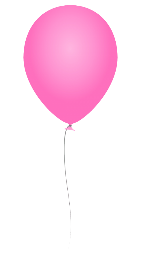 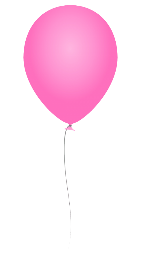 Renata
Mis 3 Añitos
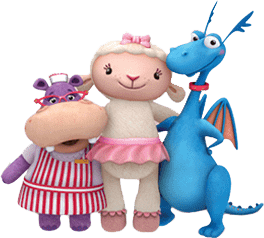 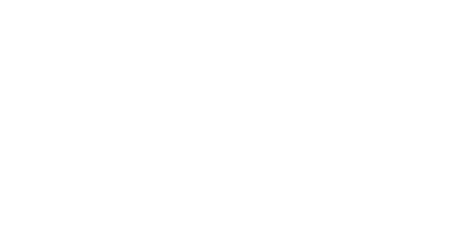 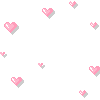 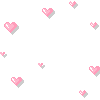 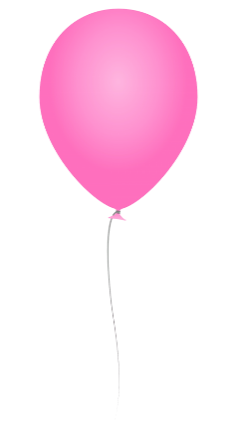 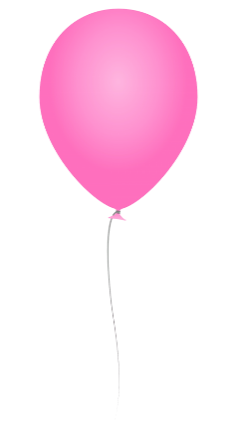 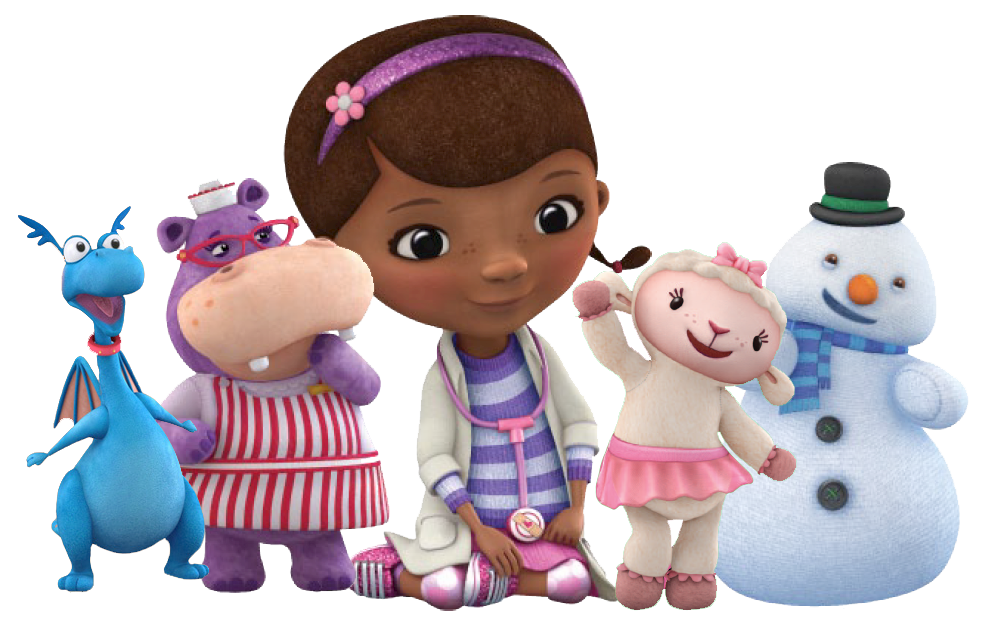 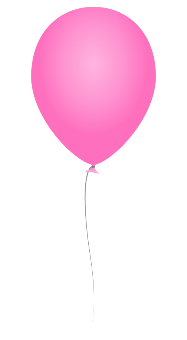 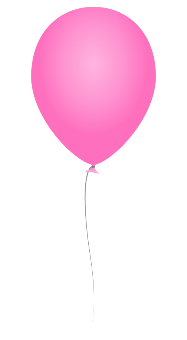 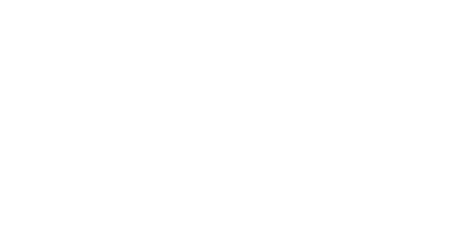 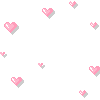 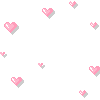 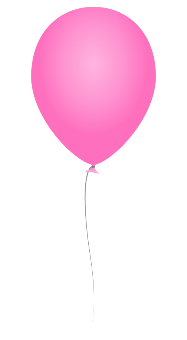 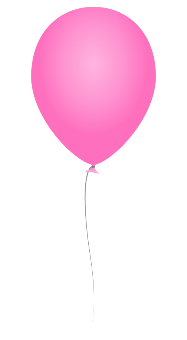 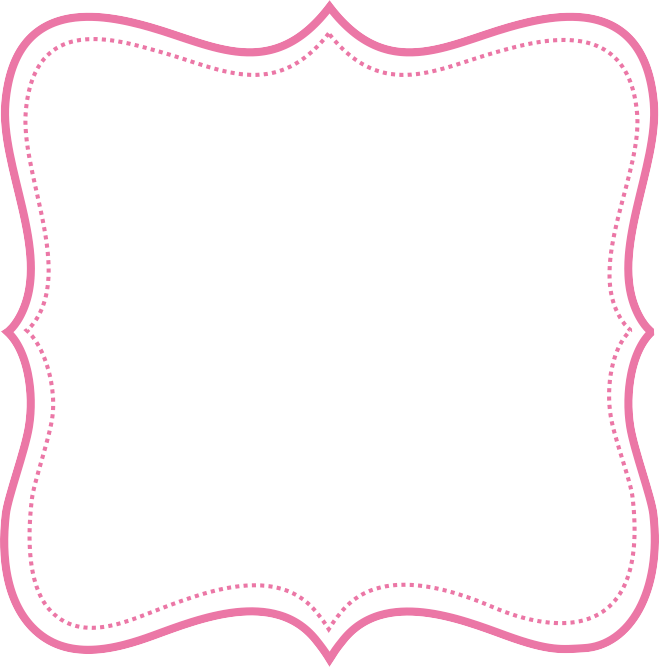 Te invito a mi Cumpleaños..!!!
Sábado 11 de 
Mayo 2019
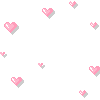 A las 16:30 hrs.
En Calle General Salvo 2714 Población Esmeralda
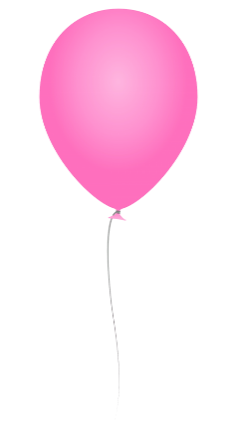 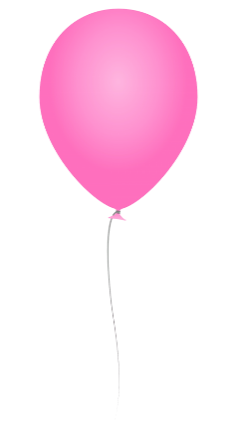 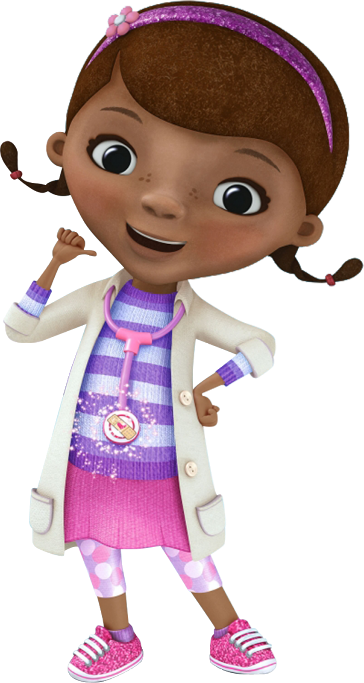 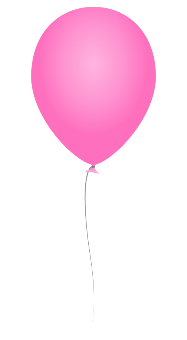 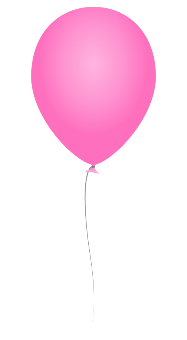 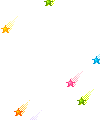 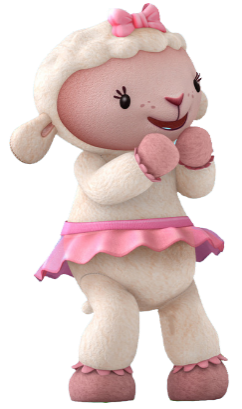 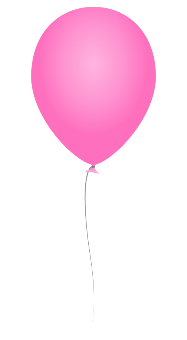 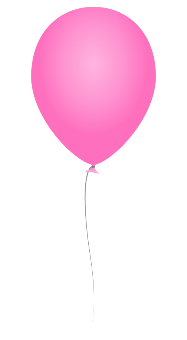 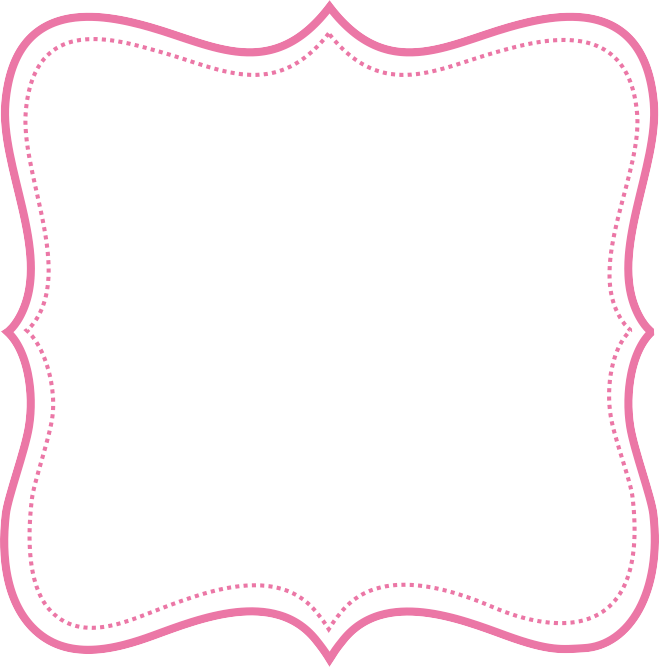 Renata
Mis 3 Añitos
NO FALTES….!!
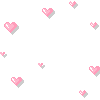 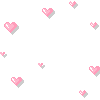 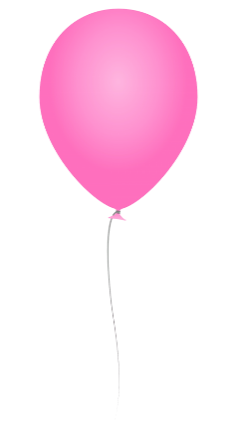 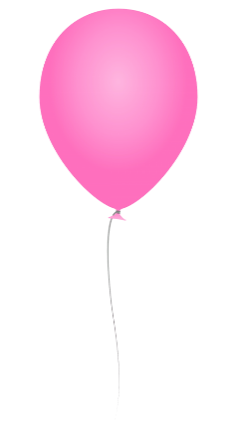 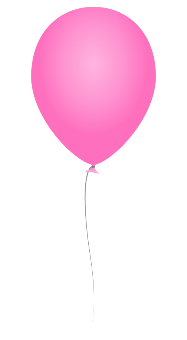 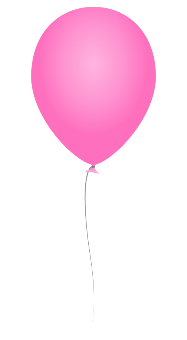 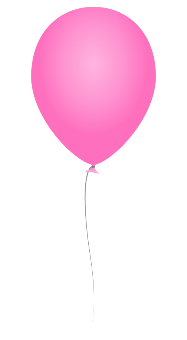 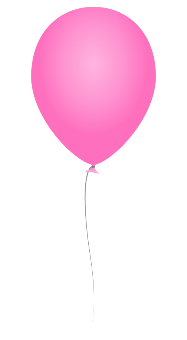 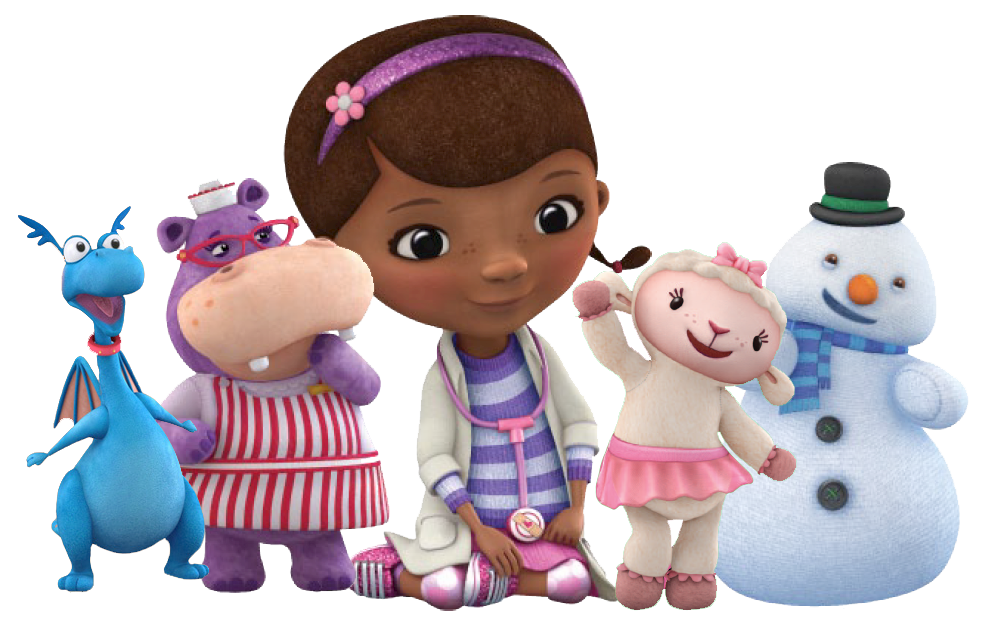